Salford & Co.御中
新規サービスのご提案
株式会社GRT
よくある悩み
こんなお悩みはありませんか？
よくある悩みについて記載してください
よくある悩みについて記載してください
よくある悩みについて記載してください
よくある悩みについて記載してください
その悩み、新規サービスで解決します。
サービス内容を記載
サービス内容を記載
サービス内容を記載
サービス内容
サービス概要
サービスの内容について、
端的にわかりやすい内容で説明文を記載してください。
サービスの強みについて
弊社の新規サービスには、下記3つのポイントがあります。
01.時間の短縮
02.クオリティUP
03.料金が安い
サービスの強みについて
具体的な内容を記載
サービスの強みについて
具体的な内容を記載
サービスの強みについて
具体的な内容を記載
例：貴社で全て対応場合
例：新規サービスを活用した場合
サービスの強み　01.時間の短縮
新規サービスを活用いただくことで、作業時間を大幅に短縮できます。
確認時間
30分
確認時間
30分
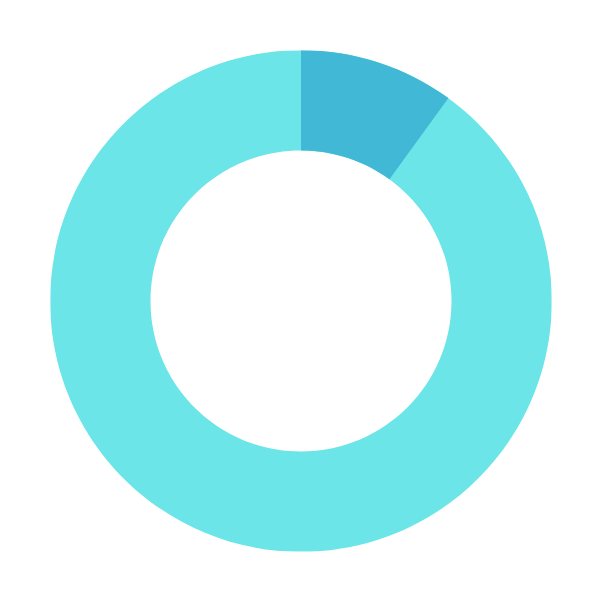 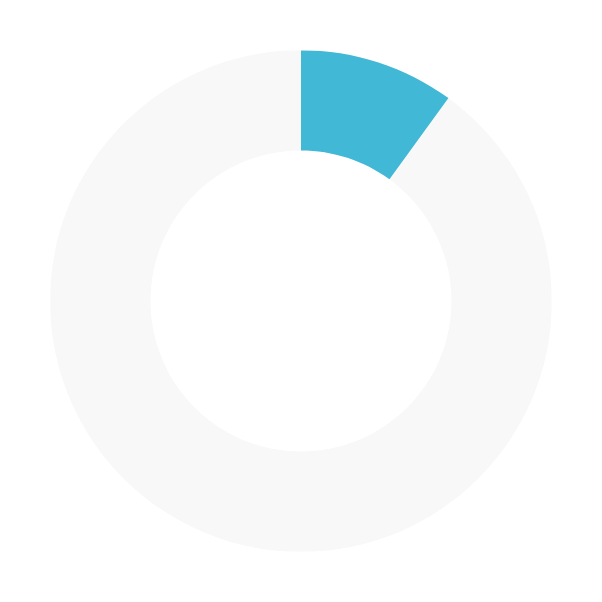 合計作業時間
合計作業時間
300分
30分
270分の
時間短縮に
成功！
作成時間
270分
BEFORE
AFTER
改善前のイメージを添付
改善後のイメージを添付
サービスの強み　02.クオリティUP
新規サービスを導入することで、デザイン性が向上します。
サービスの強み　03.料金が安い
Wardiere Inc.では、市場価格の約半額以下でサービスを提供しています。
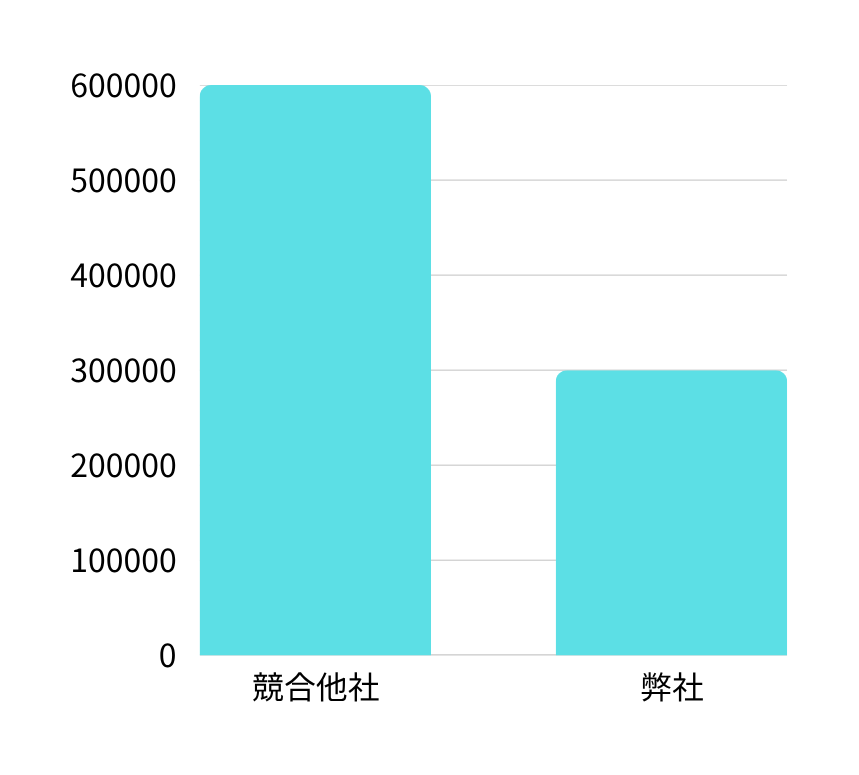 コストを競合他社の




程度に抑えることが可能！
1/2
料金プラン
納品
修正対応
資料確認
資料作成
打合わせ
申込
導入フローについて
お申込から納品まで、最短4週間ほどで作成が可能です。
約1週間
約2〜3週間
約1週間
最短約4週間
事例詳細内容
お客様の声
事例について
新規サービス導入後、売上アップに貢献しました！
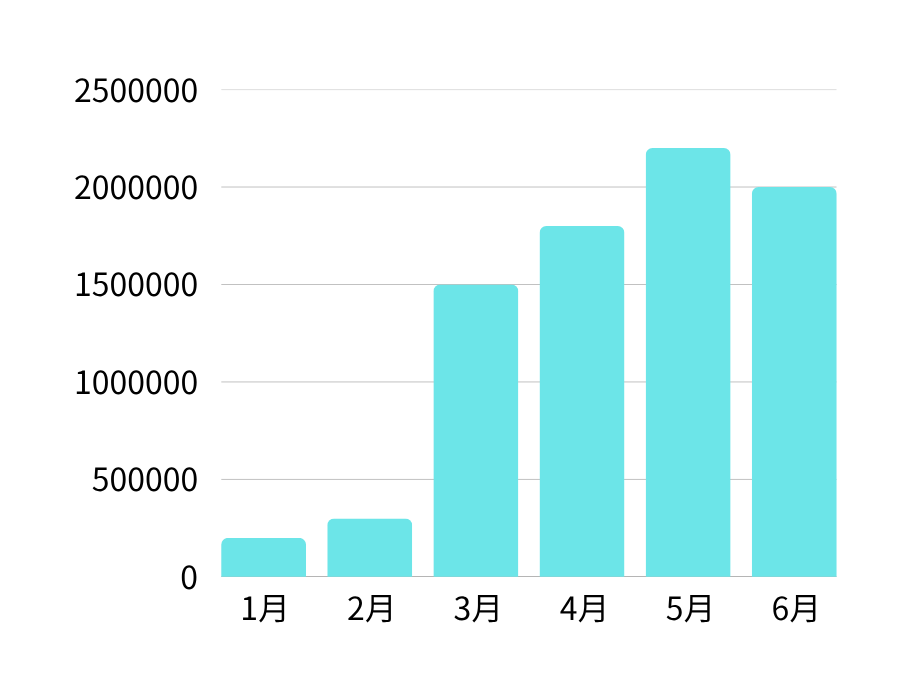 サービス導入後
成功事例の詳細内容について具体的に記載してください。
サービス導入後のお客様の声について記載してください。
会社名
所在地
事業内容
資本金
設立
webサイト
会社概要
株式会社GRT
〒123-4567　高田市大通り１丁目２−３
サービス内容記載
1,000万円
2030年1月1日
www.subarashiisaito.co.jp